COLORADO RIVER FORECASTING SERVICETechnical CommitteeSpring 2016 Meeting
Amanda Waller Walsh, PE
Hydraulic Engineer, Reservoir Regulation Section

Los Angeles District
15 March 2016
Alamo Dam
3
Optimal Pool 1125’ (161,000 ac-ft)
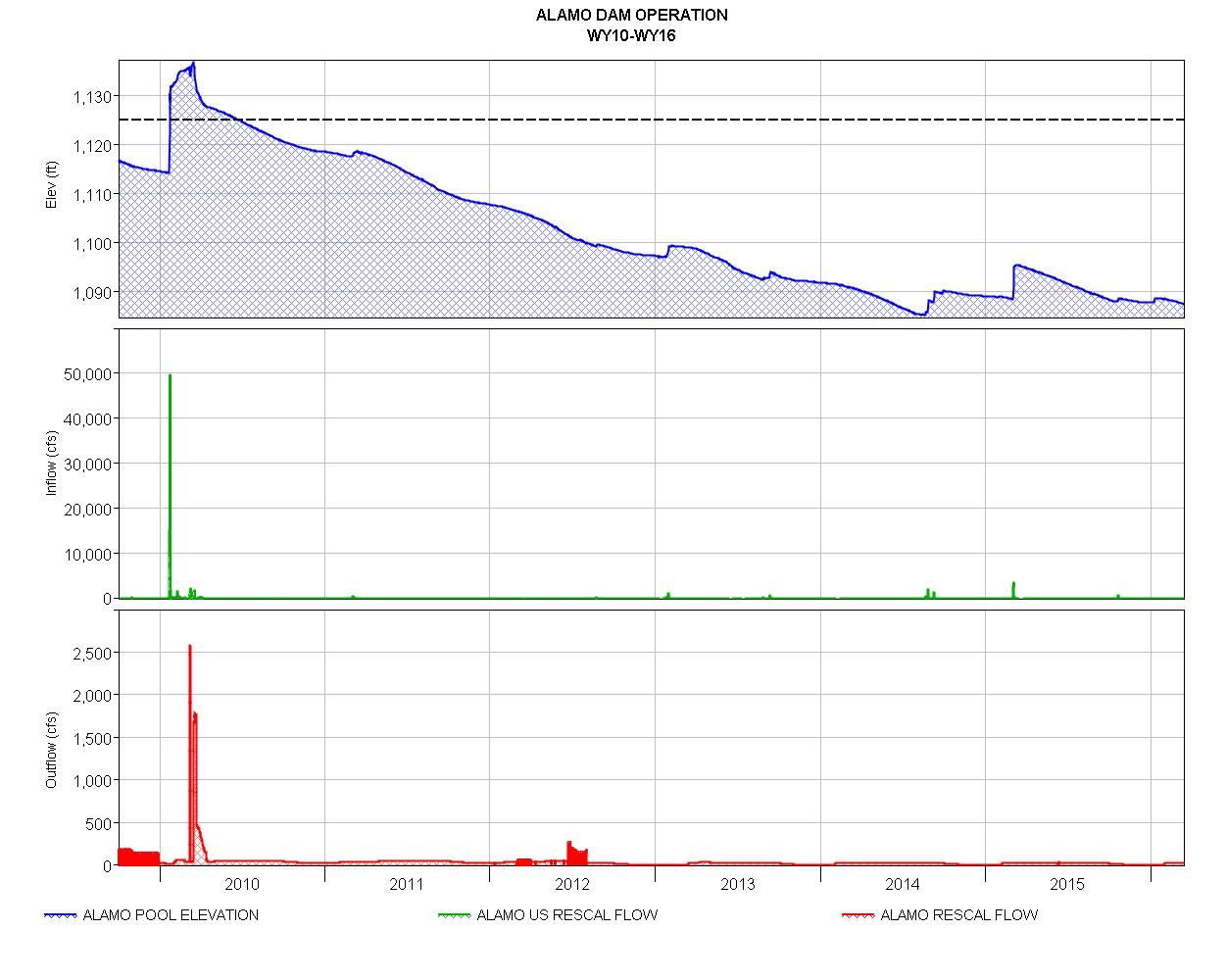 Currently 1,087.4’  
(51,265 ac-ft)
4
Painted Rock Dam
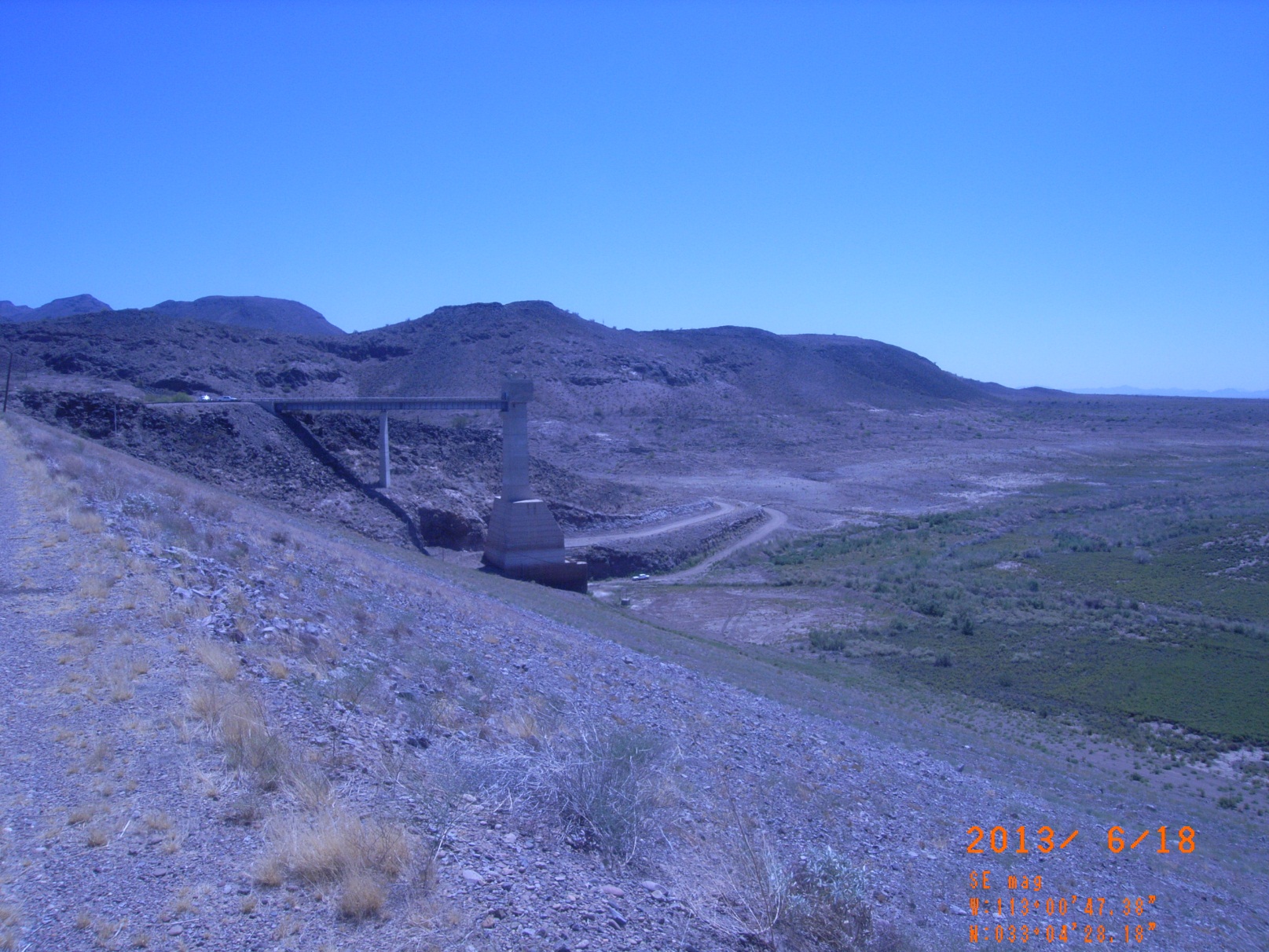 5
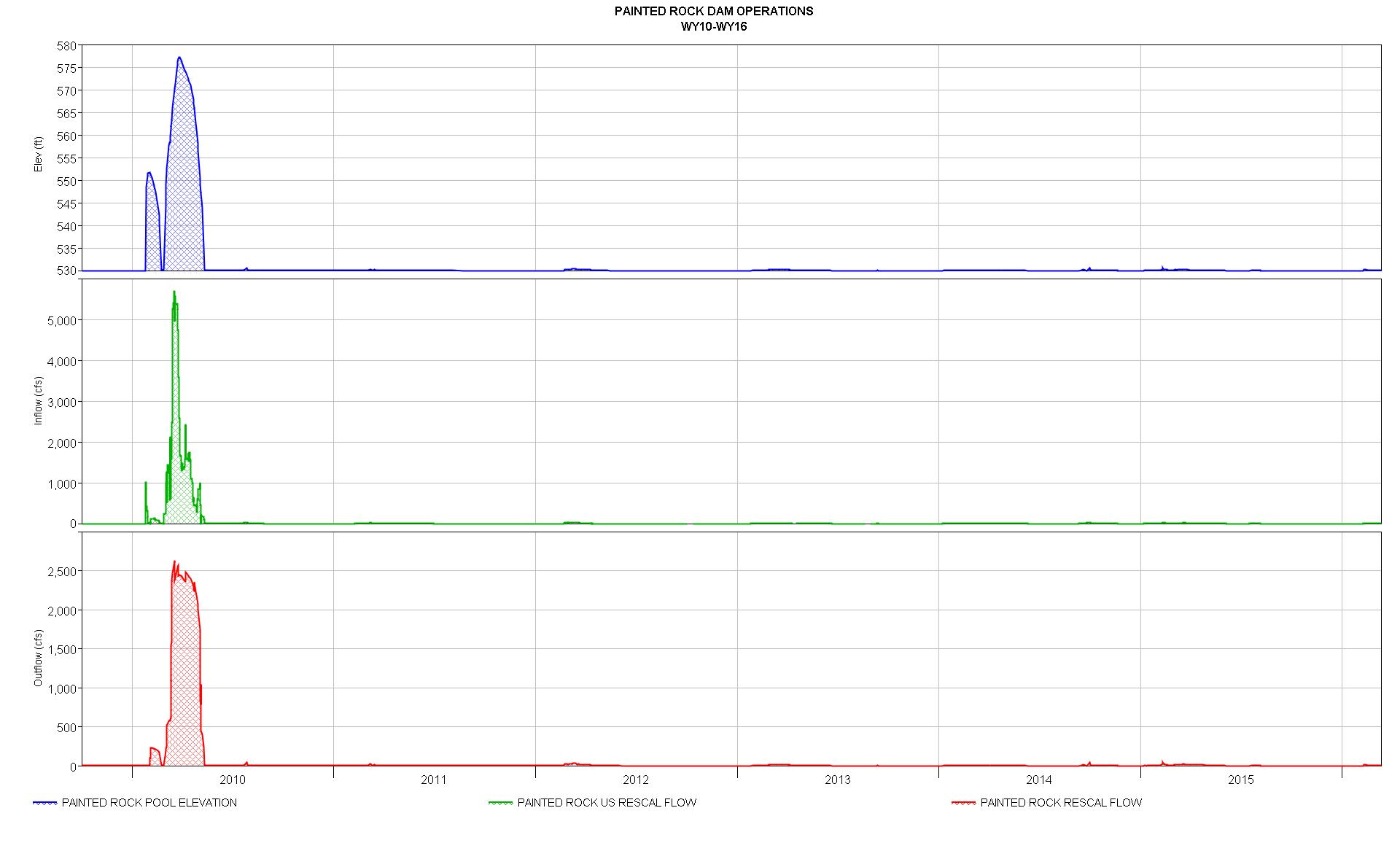 Dry since 2010
6
Other Items
Water Control Manual Update
Painted Rock Dam in progress

Corps Water Management System (CWMS) Modeling
Bill Williams Basin Model: FY16 Completion
Gila River Basin Model: FY17 Completion

RFC Inflow Forecasts
Alamo
Gila River Basin
7